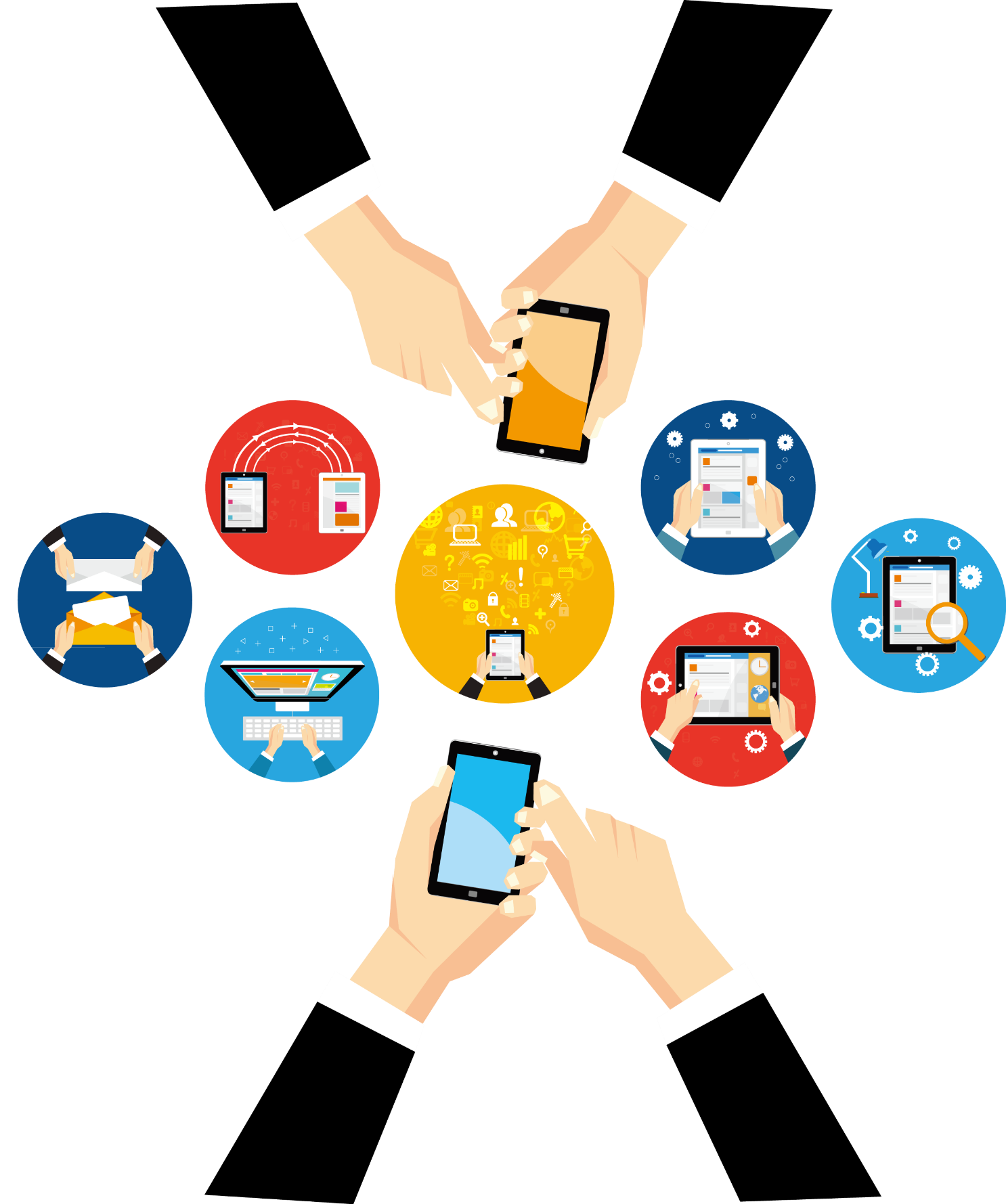 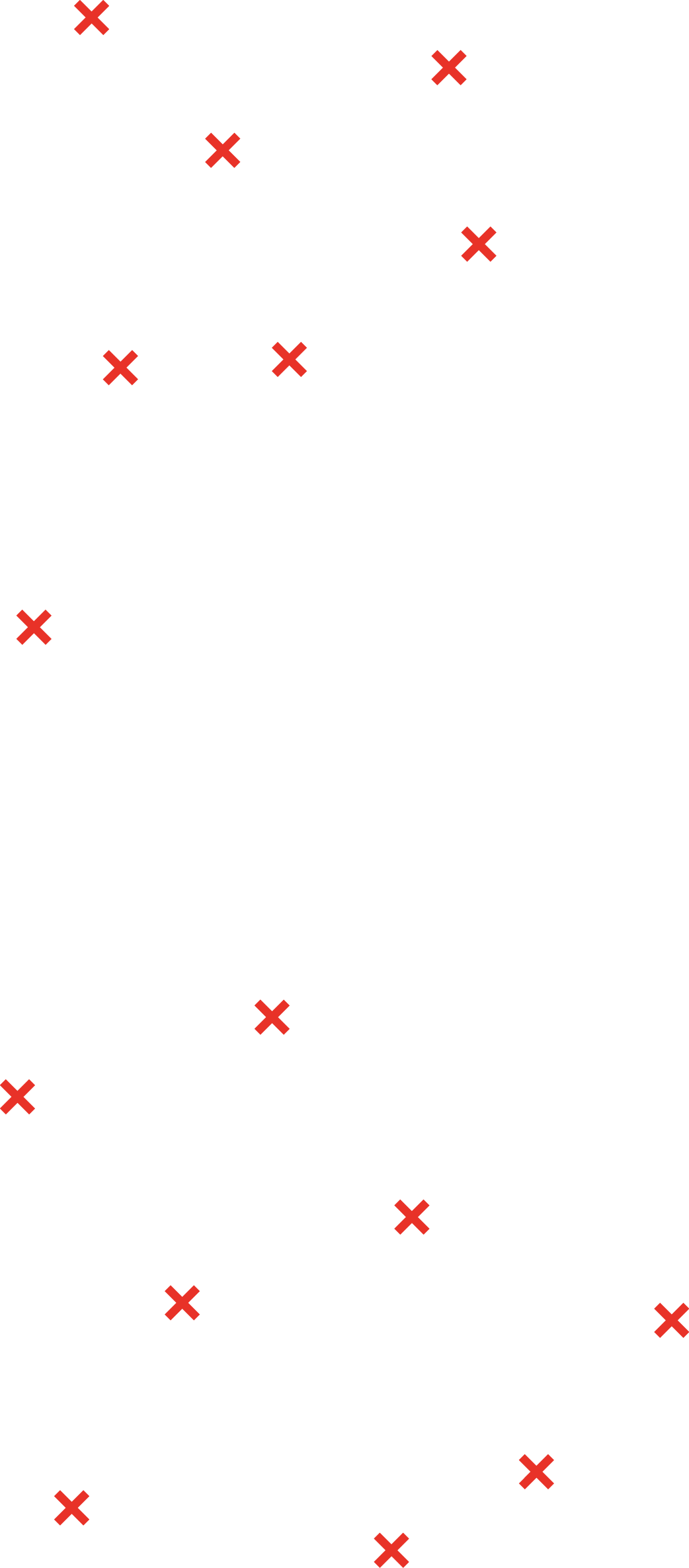 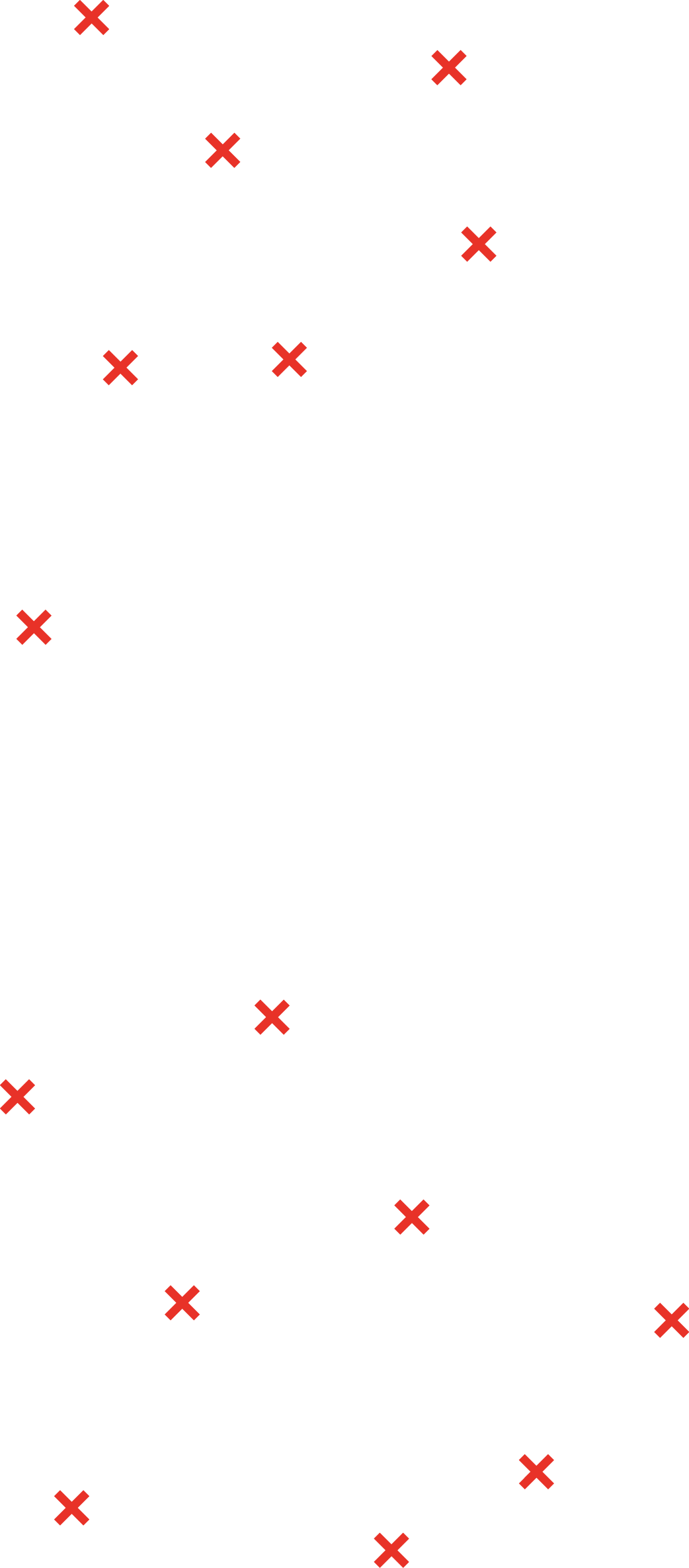 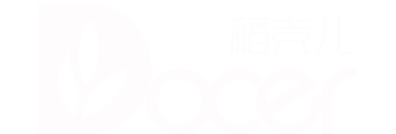 互联网商务模板
A designer can use default text to simulate what text would look like. If it is not real text.
汇报人
骆可可
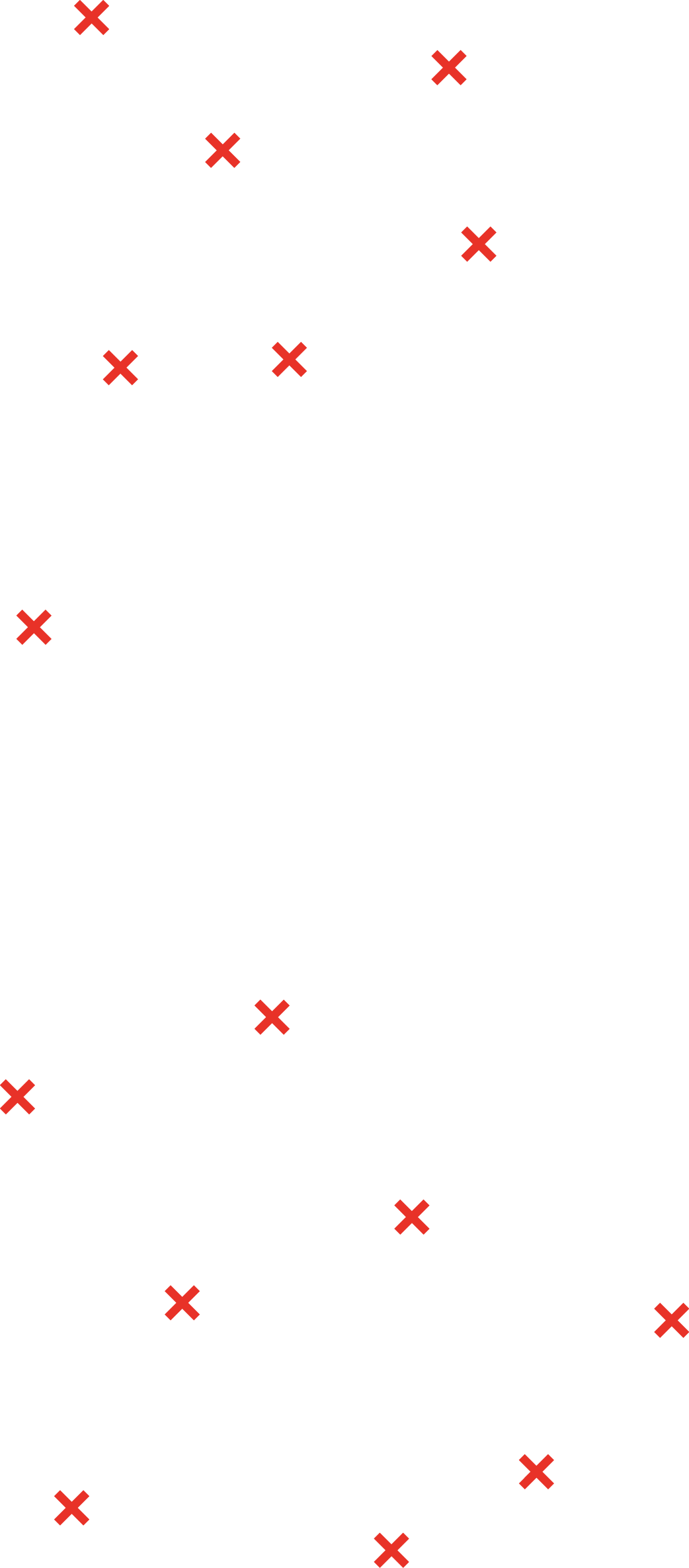 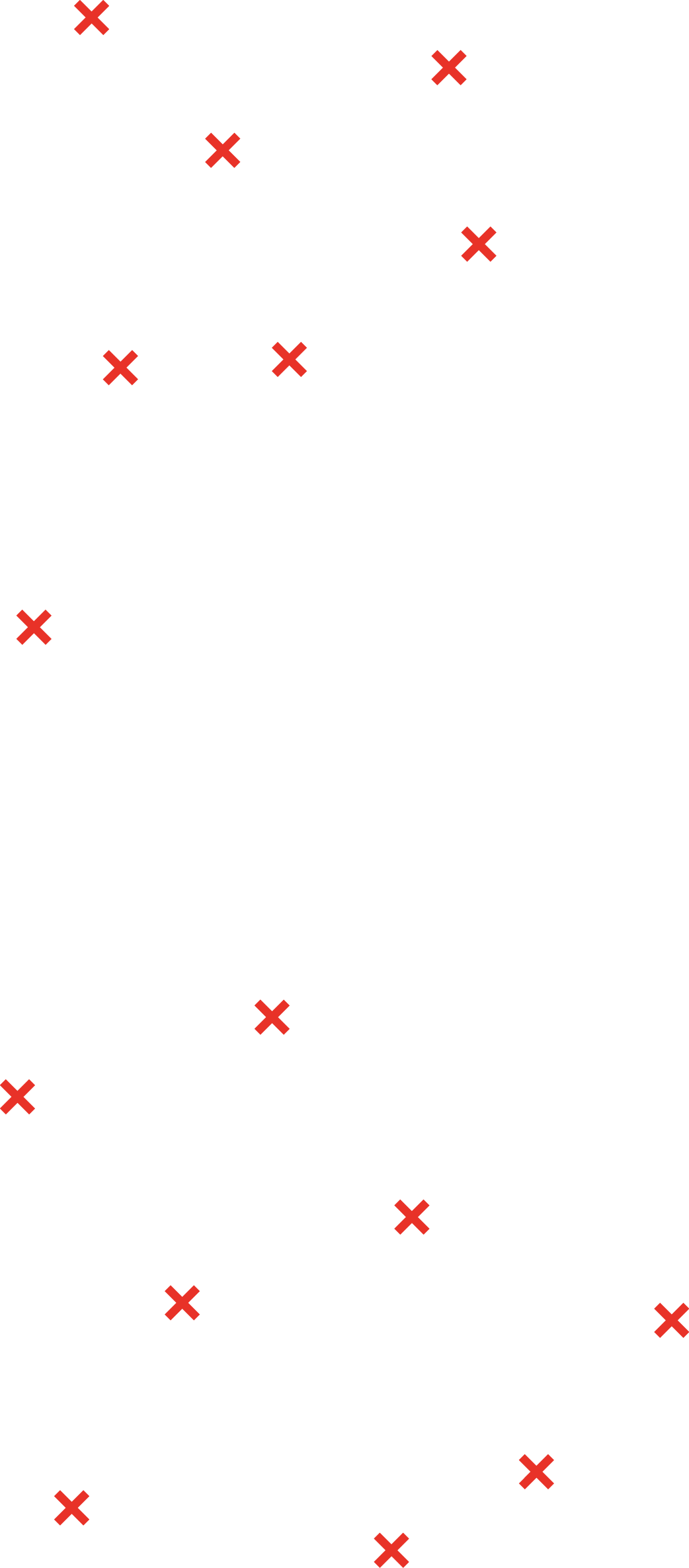 目录
CONTENTS
01 项目背景概述
02 项目计划介绍
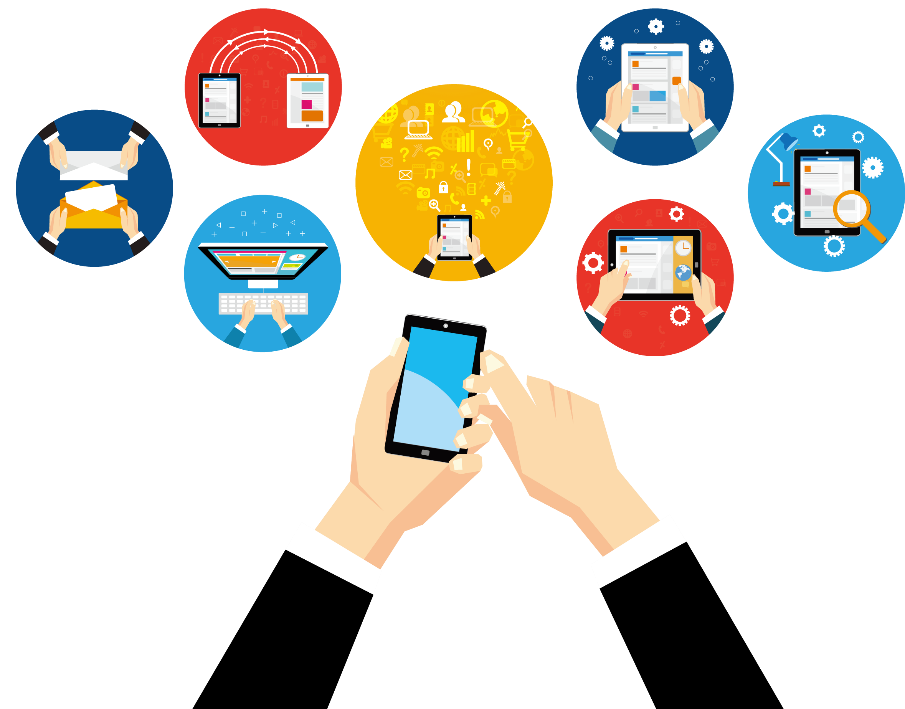 03 市场状况分析
04 投资回报分析
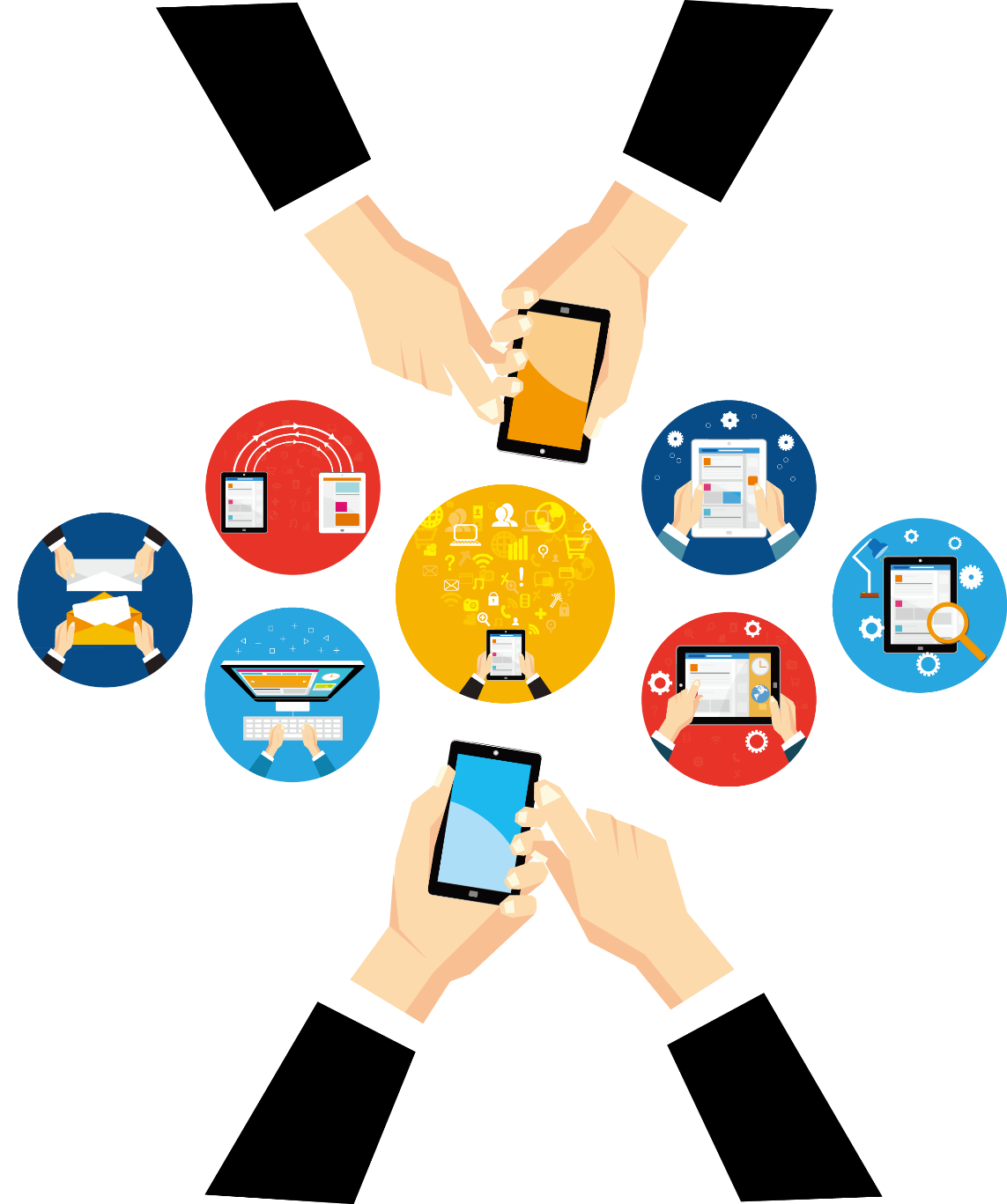 1\项目背景简介
YOU CAN ADD YOUR TITLE HERE
全球十大
顶尖品牌
简介
2016
单击此处编辑您要的内容，建议您在展示时采用微软雅黑字体，本模版所有图形线条及其相应素材均可自由编辑、改色、替换。单击此处编辑您要的内容，建议您在展示时采用微软雅黑字体
85%
添加本页标题
CLICK TO ADD YOUR TITLE HERE
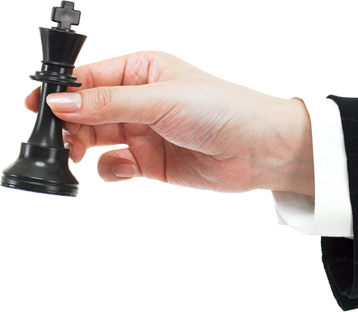 单击此处添加您的标题
骆可可PPT工作室更专业的模板。洛可可，色彩纷呈，潮流时尚。
单击此处编辑您要的内容，建议您在展示时采用微软雅黑字体，本模版所有图形线条及其相应素材均可自由编辑、改色、替换。
单击此处编辑您要的内容，建议您在展示时采用微软雅黑字体，本模版所有图形线条及其相应素材均可自由编辑、改色、替换。
单击此处编辑您要的内容，建议您在展示时采用微软雅黑字体，本模版所有图形线条及其相应素材均可自由编辑、改色、替换。
单击此处编辑您要的内容，建议您在展示时采用微软雅黑字体，本模版所有图形线条及其相应素材均可自由编辑、改色、替换。
这里
添加小标题
骆可可PPT工作室更专业的模板。洛可可，色彩纷呈，潮流时尚。
添加本页标题
CLICK TO ADD YOUR TITLE HERE
我们的目标
我们的目标
我们的目标
骆可可PPT工作室更专业的模板。洛可可，色彩纷呈，潮流时尚。
骆可可PPT工作室更专业的模板。洛可可，色彩纷呈，潮流时尚。
骆可可PPT工作室更专业的模板。洛可可，色彩纷呈，潮流时尚。
我们的目标
我们的目标
骆可可PPT工作室更专业的模板。洛可可，色彩纷呈，潮流时尚。
骆可可PPT工作室更专业的模板。洛可可，色彩纷呈，潮流时尚。
我们的核心
理念是
单击此处编辑您要的内容，建议您在展示时采用微软雅黑字体，本模版所有图形线条及其相应素材均可自由编辑、改色、替换。
2016早春新款
单击此处编辑您要的内容，建议您在展示时采用微软雅黑字体，本模版所有图形线条及其相应素材均可自由编辑、改色、替换。骆可可PPT工作室更专业的模板。

单击此处编辑您要的内容，建议您在展示时采用微软雅黑字体，本模版所有图形线条及其相应素材均可自由编辑、改色、替换。
2016
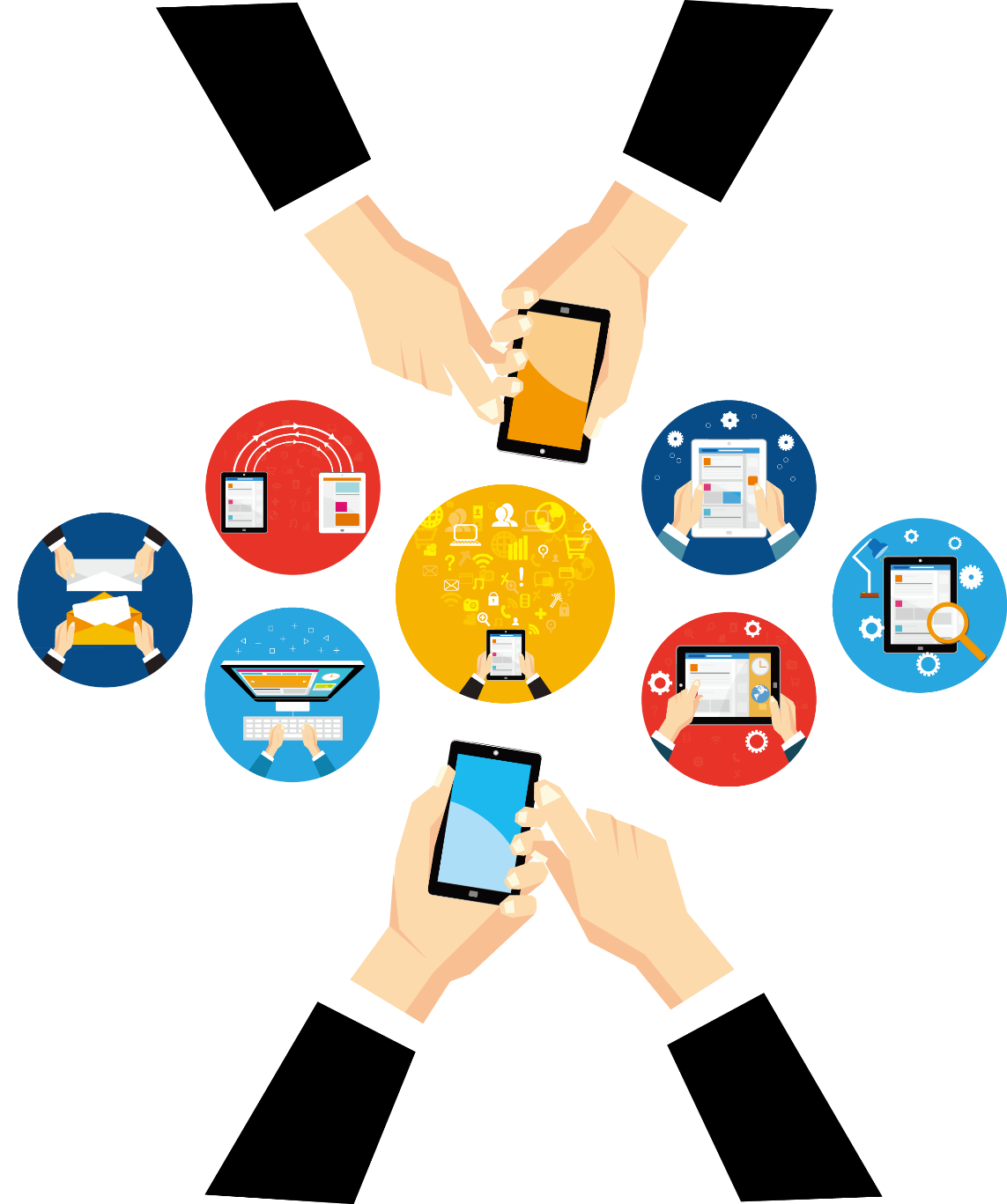 2\项目计划介绍
YOU CAN ADD YOUR TITLE HERE
延迟符
添加本页标题
CLICK TO ADD YOUR TITLE HERE
添加文本
添加文本
添加文本
添加文本
单击此处编辑标题
无名氏
骆可可PPT工作室更专业的模板。洛可可，色彩纷呈，潮流时尚。单击此处编辑您要的内容，建议您在展示时采用微软雅黑字体，本模版所有图形线条及其相应素材均可自由编辑、改色、替换。骆可可PPT工作室更专业的模板。
公司总经理，公司项目负责人
添加本页标题
CLICK TO ADD YOUR TITLE HERE
本页的小标题
单击此处编辑您要的内容，建议您在展示时采用微软雅黑字体，本模版所有图形线条及其相应素材均可自由编辑、改色、替换。
单击添加标题
骆可可PPT工作室更专业的模板。洛可可，色彩纷呈，潮流时尚。
单击此处编辑您要的内容，建议您在展示时采用微软雅黑字体，本模版所有图形线条及其相应素材均可自由编辑、改色、替换。
SUBTITLE HERE
近年产品流行趋势变化
单击此处编辑您要的内容，建议您在展示时采用微软雅黑字体，本模版所有图形线条及其相应素材均可自由编辑、改色、替换。单击此处编辑您要的内容，建议您在展示时采用微软雅黑字体。单击此处编辑您要的内容，建议您在展示时采用微软雅黑字体，本模版所有图形线条及其相应素材均可自由编辑、改色、替换。
我们的时
尚理念是
态度
第一部分
这里添加你的
标题
单击此处编辑您要的内容，建议您在展示时采用微软雅黑字体，本模版所有图形线条及其相应素材均可自由编辑、改色、替换。骆可可PPT工作室更专业的模板。洛可可，色彩纷呈，潮流时尚
单击此处编辑您要的内容，建议您在展示时采用微软雅黑字体，本模版所有图形线条及其相应素材均可自由编辑、改色、替换。骆可可PPT工作室更专业的模板。
添加本页标题
CLICK TO ADD YOUR TITLE HERE
产品竞争
优势
单击此处编辑您要的内容，建议您在展示时采用微软雅黑字体.
单击此处编辑您要的内容，建议您在展示时采用微软雅黑字体.
S
W
单击此处编辑您要的内容，建议您在展示时采用微软雅黑字体.
单击此处编辑您要的内容，建议您在展示时采用微软雅黑字体.
O
T
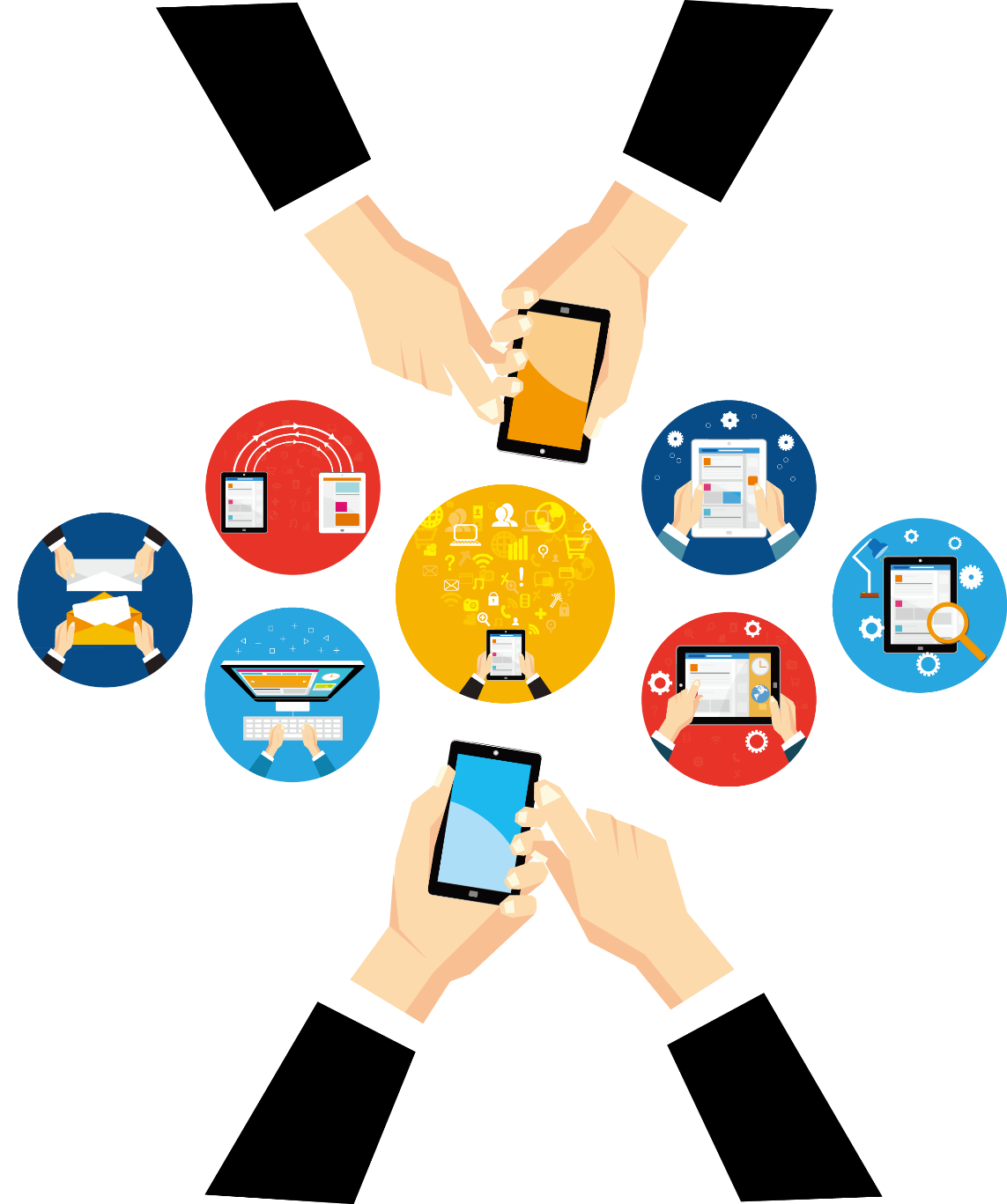 3\市场状况分析
YOU CAN ADD YOUR TITLE HERE
全球十大顶尖
品牌简介
单击此处编辑您要的内容，建议您在展示时采用微软雅黑字体，本模版所有图形线条及其相应素材均可自由编辑、改色、替换。骆可可PPT工作室更专业的模板。洛可可，色彩纷呈，潮流时尚。

单击此处编辑您要的内容，建议您在展示时采用微软雅黑字体，本模版所有图形线条及其相应素材均可自由编辑、改色、替换。
在此添加
公司的名称
85%
85%
单击此处编辑您要的内容，建议您在展示时采用微软雅黑字体。
单击此处编辑您要的内容，建议您在展示时采用微软雅黑字体。
添加本页标题
CLICK TO ADD YOUR TITLE HERE
人群结构
分析图
单击此处编辑您要的内容，建议您在展示时采用微软雅黑字体，本模版所有图形线条及其相应素材均可自由编辑、改色、替换。单击此处编辑您要的内容，建议您在展示时采用微软雅黑字体。
2016
SUBTITLE HERE
市场状况分析
Australia
Asia, Africa, Europe
单击此处编辑您要的内容，建议您在展示时采用微软雅黑字体，本模版所有图形线条及其相应素材均可自由编辑、改色、替换。单击此处编辑您要的内容，建议您在展示时采用微软雅黑字体。
添加本页标题
CLICK TO ADD YOUR TITLE HERE
本页的小标题
01
单击此处可编辑内容，根据您的需要自由拉伸文本框大小。骆可可PPT工作室更专业的模板。
单击此处编辑您要的内容，建议您在展示时采用微软雅黑字体，本模版所有图形线条及其相应素材均可自由编辑、改色、替换。
02
单击此处可编辑内容，根据您的需要自由拉伸文本框大小。骆可可PPT工作室更专业的模板。
你的标题
单击此处可编辑内容，根据您的需要自由拉伸文本框大小。骆可可PPT工作室更专业的模板。洛可可，色彩纷呈，潮流时尚
03
单击此处可编辑内容，根据您的需要自由拉伸文本框大小。骆可可PPT工作室更专业的模板。
04
单击此处可编辑内容，根据您的需要自由拉伸文本框大小。
单击添加标题
骆可可PPT工作室更专业的模板。洛可可，色彩纷呈，潮流时尚。
添加本页标题
CLICK TO ADD YOUR TITLE HERE
02
03
01
单击添加标题
单击此处可编辑内容，根据您的需要自由拉伸文本框大小
单击添加标题
单击此处可编辑内容，根据您的需要自由拉伸文本框大小
单击添加标题
单击此处可编辑内容，根据您的需要自由拉伸文本框大小
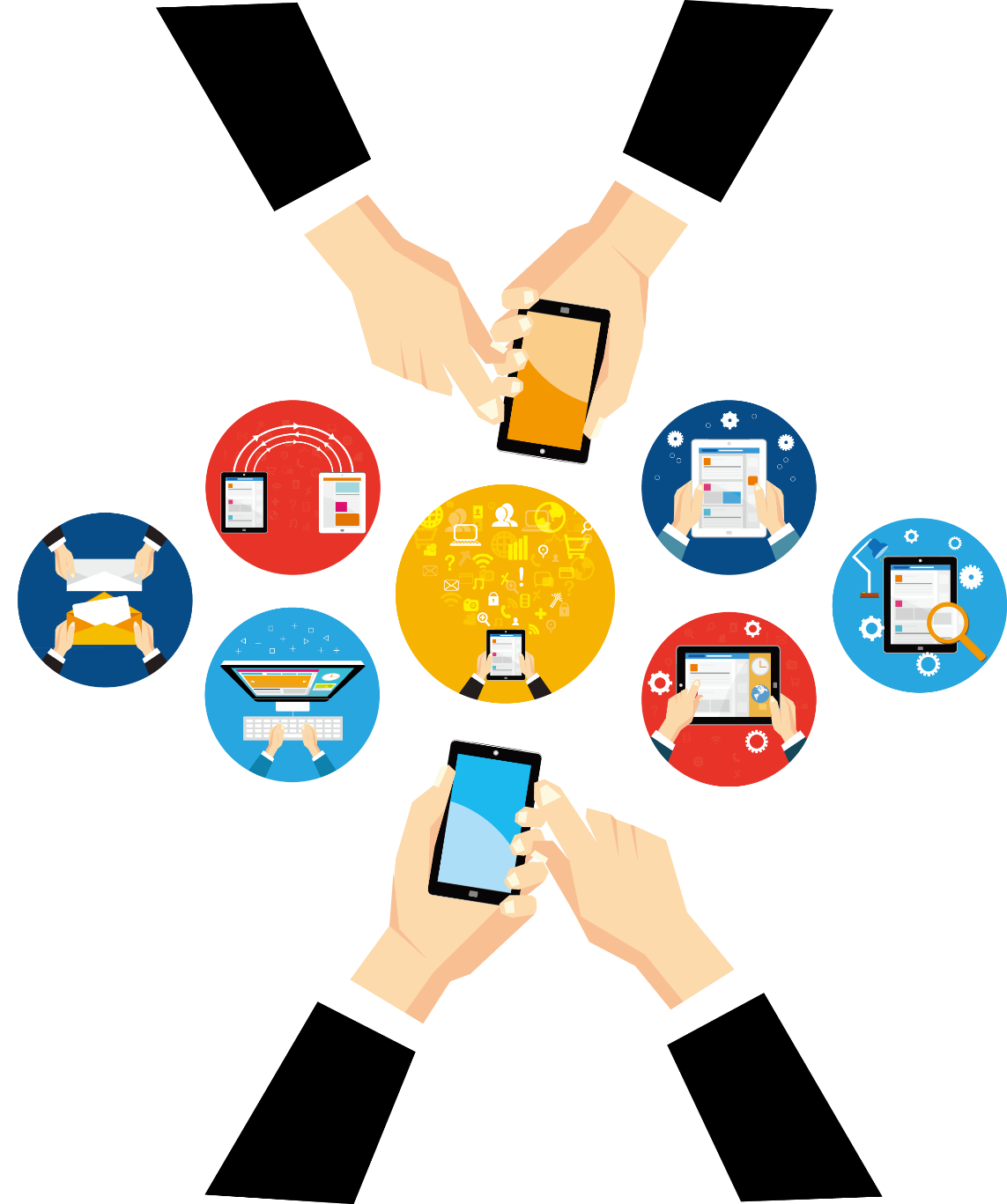 4\投资回报分析
YOU CAN ADD YOUR TITLE HERE
添加本页标题
CLICK TO ADD YOUR TITLE HERE
你的标题
你的标题
单击此处可编辑内容，根据您的需要自由拉伸文本框大小。骆可可PPT工作室更专业的模板。洛可可，色彩纷呈，潮流时尚
单击此处可编辑内容，根据您的需要自由拉伸文本框大小。骆可可PPT工作室更专业的模板。洛可可，色彩纷呈，潮流时尚
你的标题
你的标题
单击此处可编辑内容，根据您的需要自由拉伸文本框大小。骆可可PPT工作室更专业的模板。洛可可，色彩纷呈，潮流时尚
单击此处可编辑内容，根据您的需要自由拉伸文本框大小。骆可可PPT工作室更专业的模板。洛可可，色彩纷呈，潮流时尚
添加本页标题
CLICK TO ADD YOUR TITLE HERE
单击添加标题
单击添加标题
骆可可PPT工作室更专业的模板。洛可可，色彩纷呈，潮流时尚。建议您在展示时采用微软雅黑字体。
骆可可PPT工作室更专业的模板。洛可可，色彩纷呈，潮流时尚。建议您在展示时采用微软雅黑字体。
单击添加标题
单击添加标题
骆可可PPT工作室更专业的模板。洛可可，色彩纷呈，潮流时尚。建议您在展示时采用微软雅黑字体。
骆可可PPT工作室更专业的模板。洛可可，色彩纷呈，潮流时尚。建议您在展示时采用微软雅黑字体。
添加本页标题
CLICK TO ADD YOUR TITLE HERE
18,647,361
全年销售总额
骆可可PPT工作室更专业的模板。洛可可，色彩纷呈，潮流时尚。单击此处编辑您要的内容，建议您在展示时采用微软雅黑字体，本模版所有图形线条及其相应素材均可自由编辑、改色、替换。
90%
87%
85%
79%
67%
73%
52%
62%
55%
48%
44%
23%
2月
3月
4月
5月
6月
7月
8月
9月
10月
11月
12月
1月
[Speaker Notes: 更多作品请搜索:  http://dwz.cn/Wu2UP]
添加本页标题
CLICK TO ADD YOUR TITLE HERE
+70%
关键字
单击此处可编辑内容，根据您的需要自由拉伸文本框大小
工作进度
工作进度
工作进度
工作进度
单击此处可编辑内容，根据您的需要自由拉伸文本框大小
单击此处可编辑内容，根据您的需要自由拉伸文本框大小
单击此处可编辑内容，根据您的需要自由拉伸文本框大小
单击此处可编辑内容，根据您的需要自由拉伸文本框大小
项目总结
分析
单击此处编辑您要的内容，建议您在展示时采用微软雅黑字体，本模版所有图形线条及其相应素材均可自由编辑、改色、替换。单击此处编辑您要的内容，建议您在展示时采用微软雅黑字体。
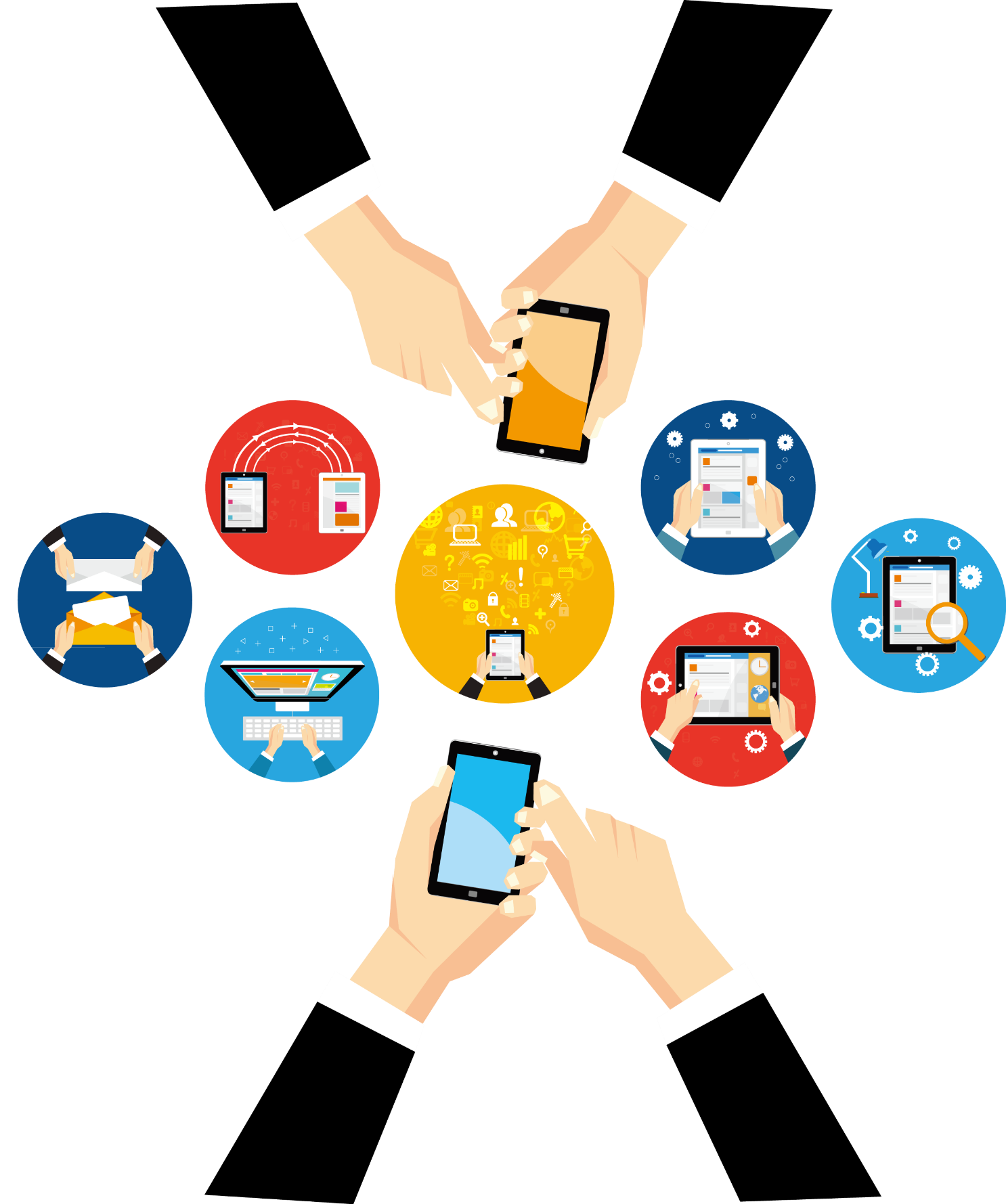 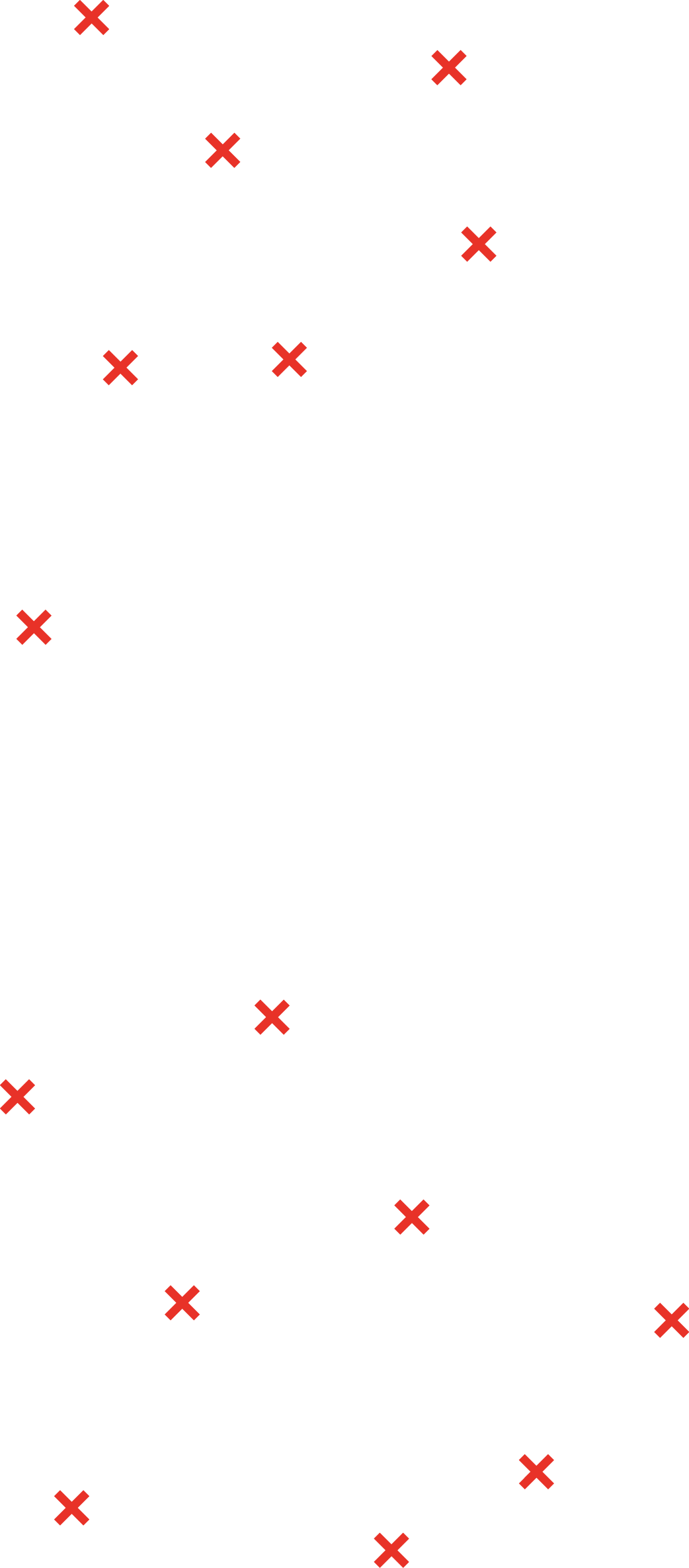 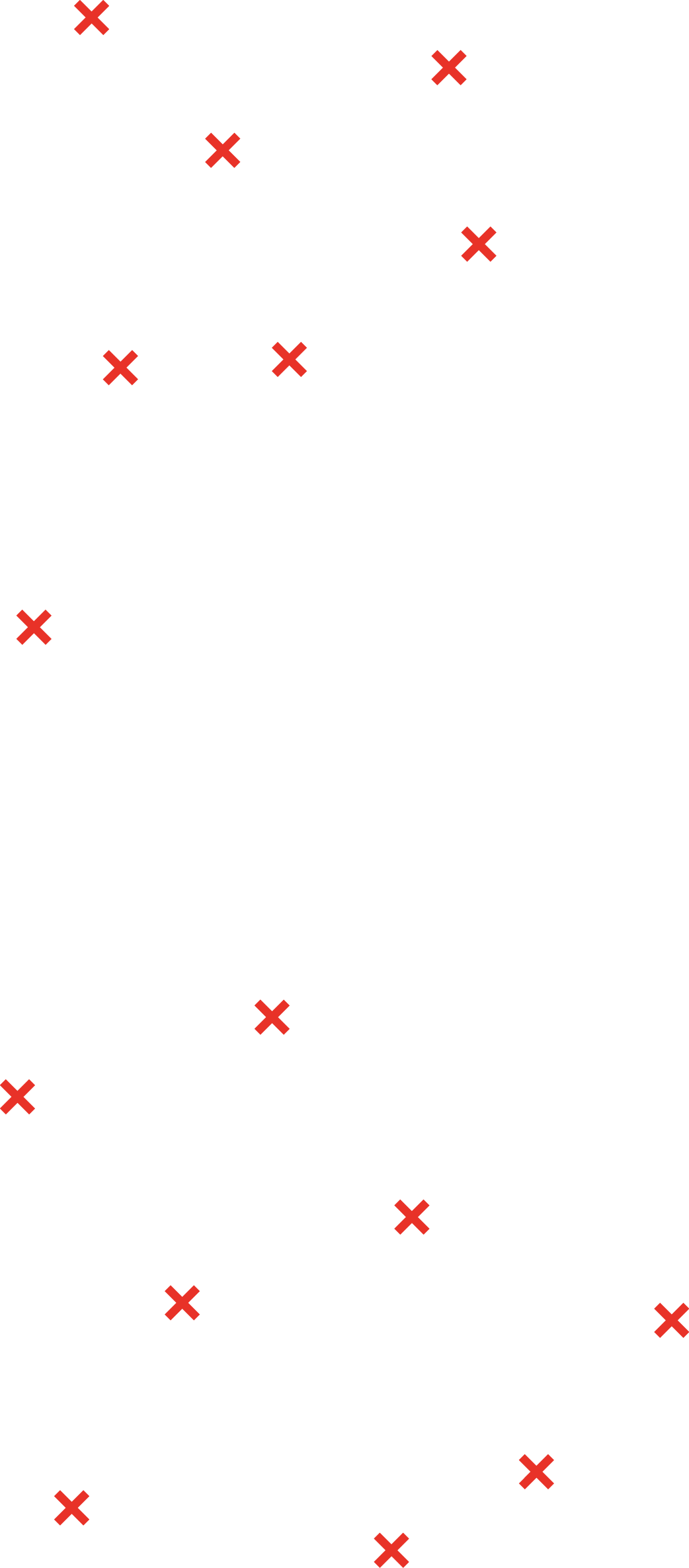 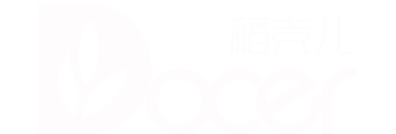 感谢您的聆听
A designer can use default text to simulate what text would look like. If it is not real text.
汇报人
骆可可
【字体说明】
系统需要安装的字体说明
Arial
方正兰亭粗黑简体
IMPACT
造字工房悦黑演示版
方正兰亭超细黑简体
数字
中文
微软雅黑
微软雅黑
微软雅黑
【其他说明】
茫茫模板中，看到也许就是缘分。
你的购买是对作者努力最大的鼓励，希望你使用这套模板获得成功！
稻壳儿感谢您的支持！
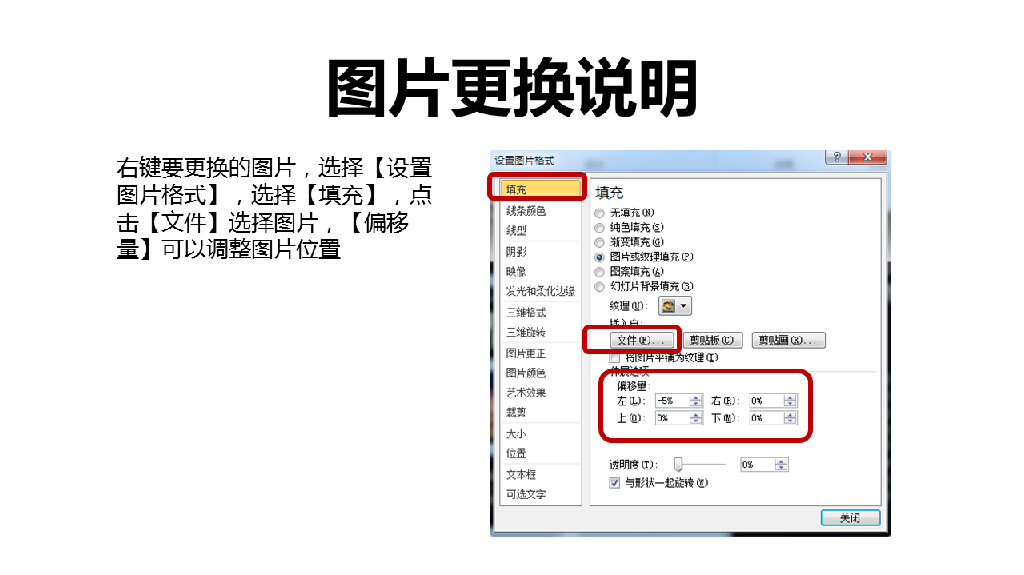 【图片插入说明】
在PPT中如何插入图片？
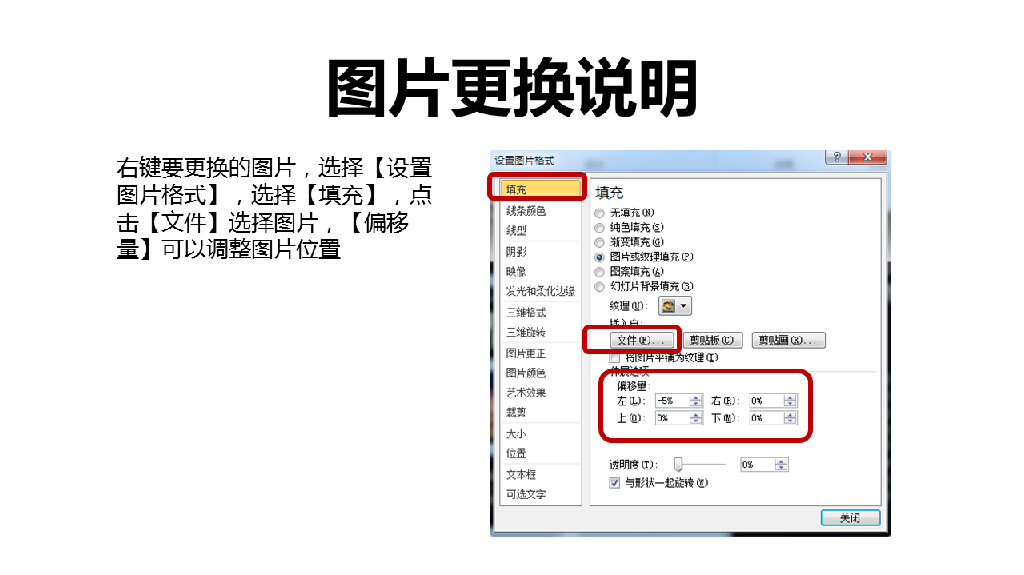 赠送图标1
Ios线框风格类商务图标1
赠送图标2
Ios线框风格类商务图标2
赠送图标3
常用扁平化生活服务矢量图标
赠送图标4
UI界面彩色扁平化图表汇总1
赠送图标5
UI界面彩色扁平化图表汇总2
赠送图标6
12款国内常见社交网站图标
赠送图标7
金融类超实用图标1
赠送图标8
学前教育常用简笔线形图标
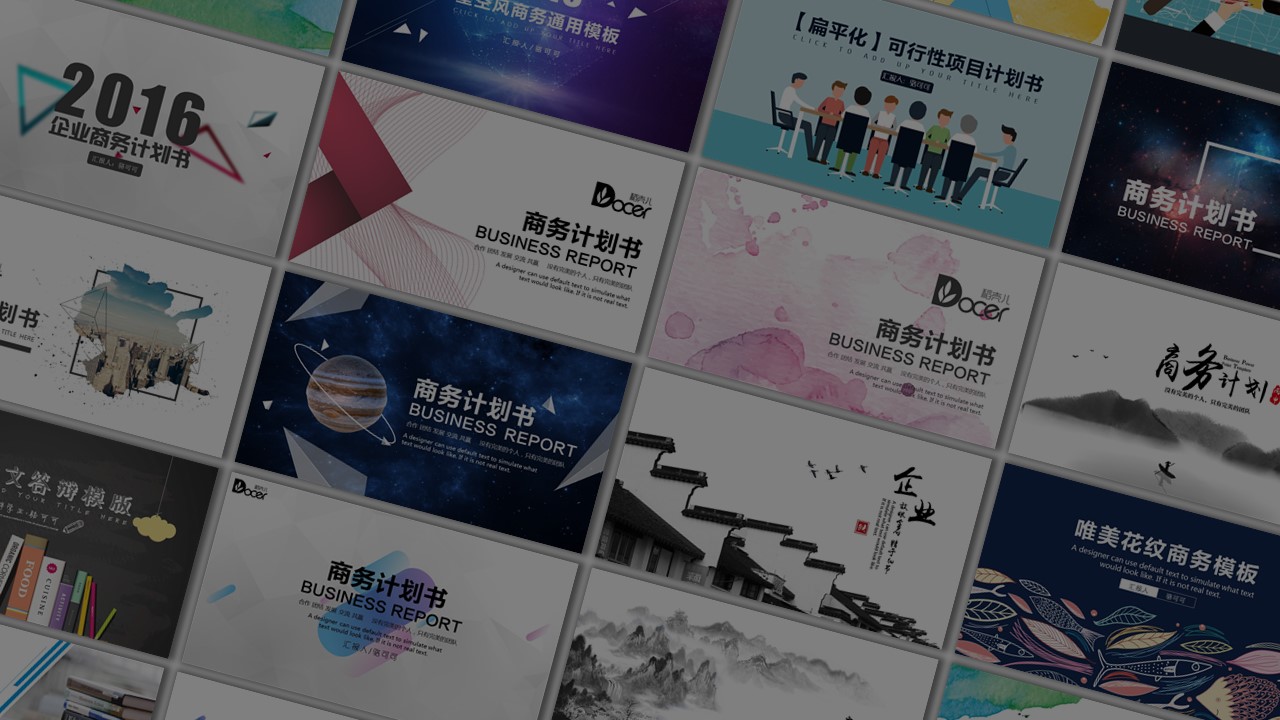 骆可可
更多作品，欢迎搜索，你想要的，这里都有